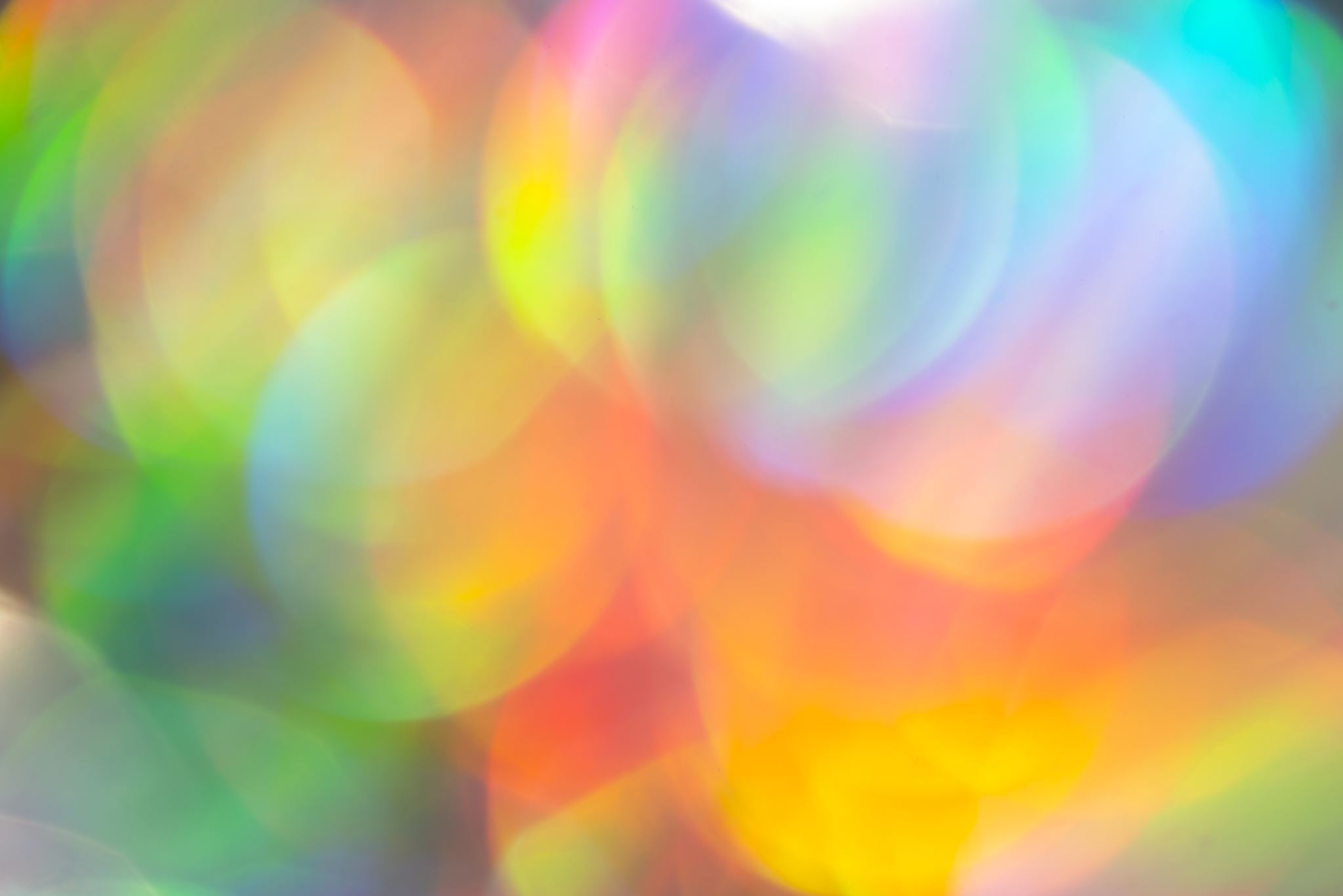 RECAP
5 december 2022
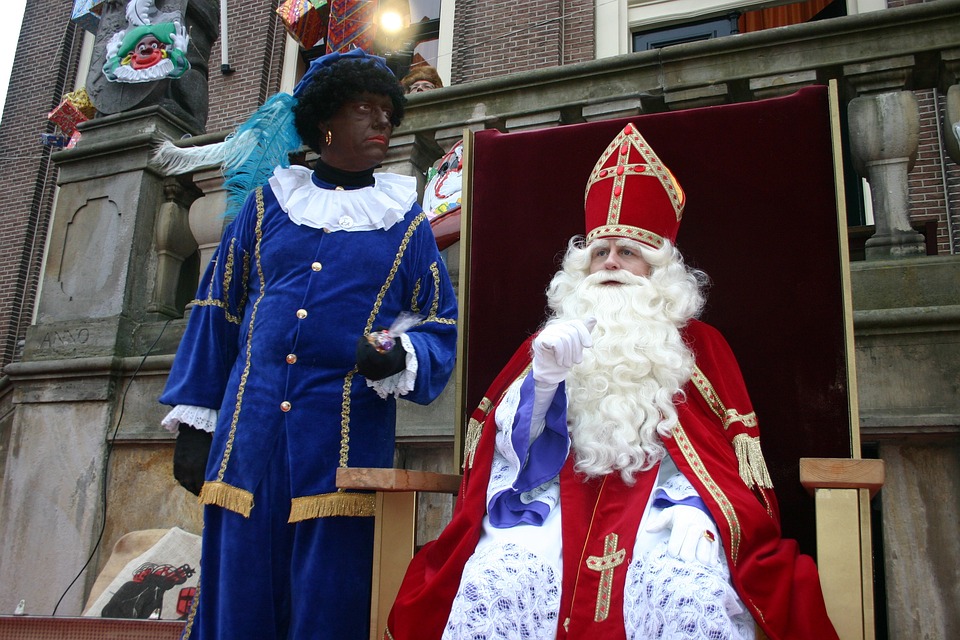 SINTERKLAAS
Sinterklaas (ook Sint-Nicolaas) is de hoofdpersoon van het Sinterklaasfeest. De dag 6 december gaat door als zijn verjaardag. Het feest houdt in dat in plaats van cadeautjes te ontvangen, geeft Sinterklaas cadeaus aan ieder kind dat het afgelopen jaar braaf is geweest. 
Het wordt gevierd op 5 december (pakjesavond) in Nederland en op 6 december in België. Sinterklaas is gebaseerd op de bisschop Nicolaas van Myra, een Griekse heilige die in de derde/vierde eeuw na Christus in Azië leefde. 
Sinterklaas wordt voorgesteld als een statige oude man met een lange witte baard en lange haren en rode mantel. Hij rijdt op de daken van huizen op een paard en heeft als helpers (Zwarte) Piet.
TWEE BELANGRIJKE DINGEN
MEERVOUD MET – S
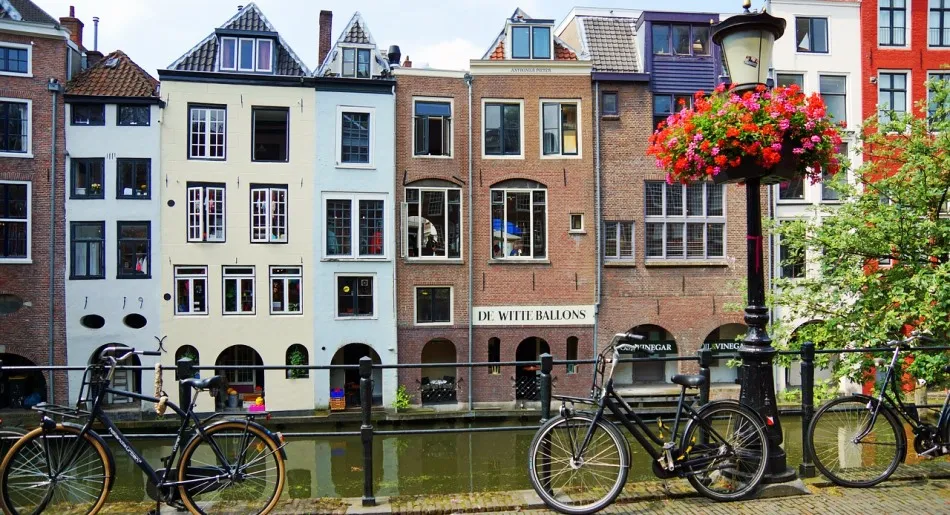 Woorden die eindigen met een –E

Secretaresse – secretaresses 
Assistente – assistentes 
Pauze – pauzes 
Courgette – courgettes
MEERVOUD MET -S
Verkleinwoorden (-je) 

Meisje – meisjes 
Biertje – biertjes 
Kopje – kopjes
MEERVOUD MET -S
Woorden die eindigen met –EN 

Varken – varkens 
Jongen – jongens 
Keuken – keukens 

ATTENZIONE: ZOEN, STOEL – si considera il dittongo OE, quindi è ZOENEN, STOELEN
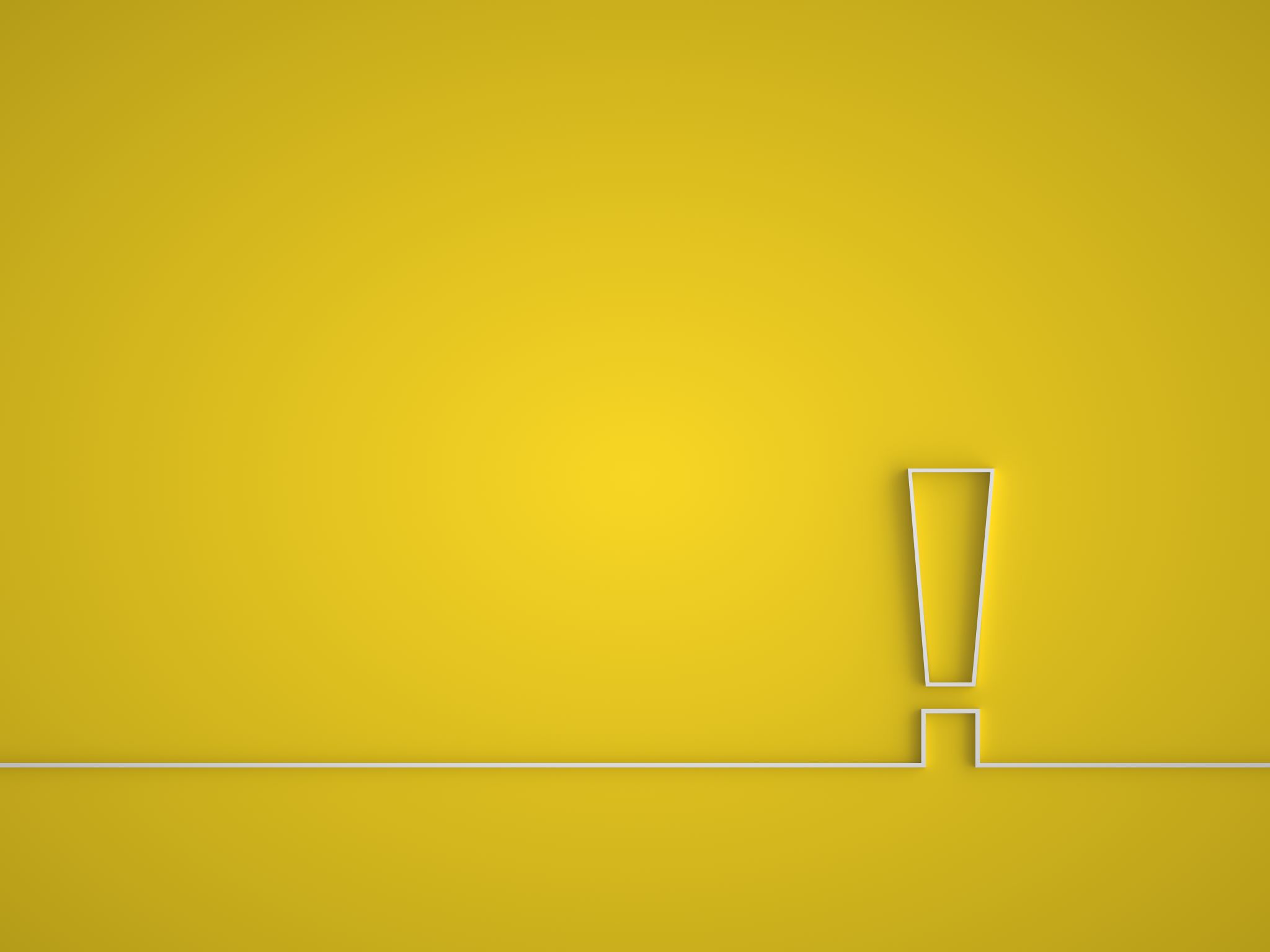 MEERVOUD MET - S
ER (buitenlander, dokter) 
EL (lepel, tafel, appel) 

ATTENZIONE A (AARD)APPEL, che può avere il plurale in –S e in –EN
MEERVOUD MET -S
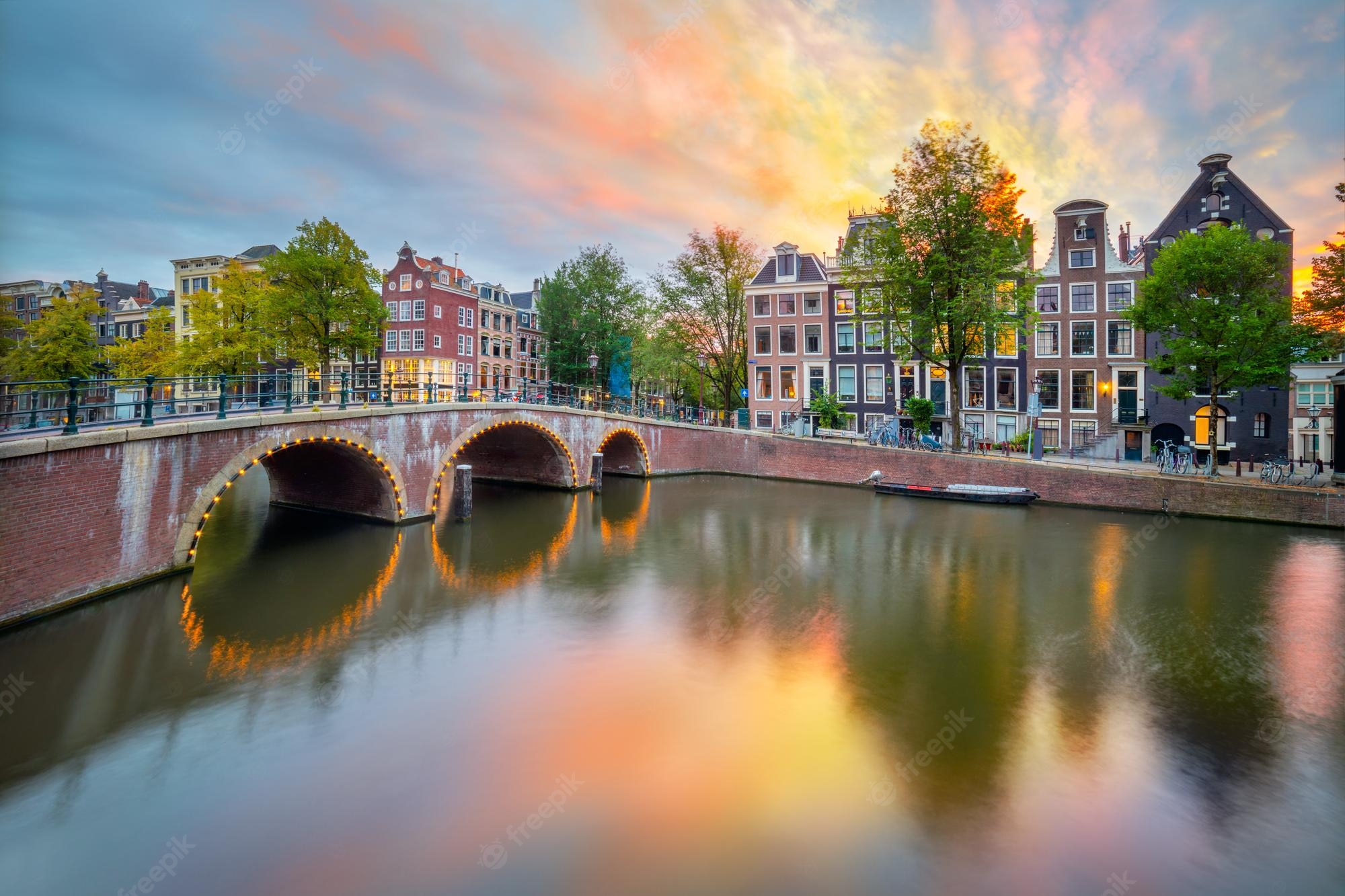 Parole che terminano con -a, i, o, u, y (prestiti da altre lingue)  oma’s baby’s radio’s paraplu’s lobby’s
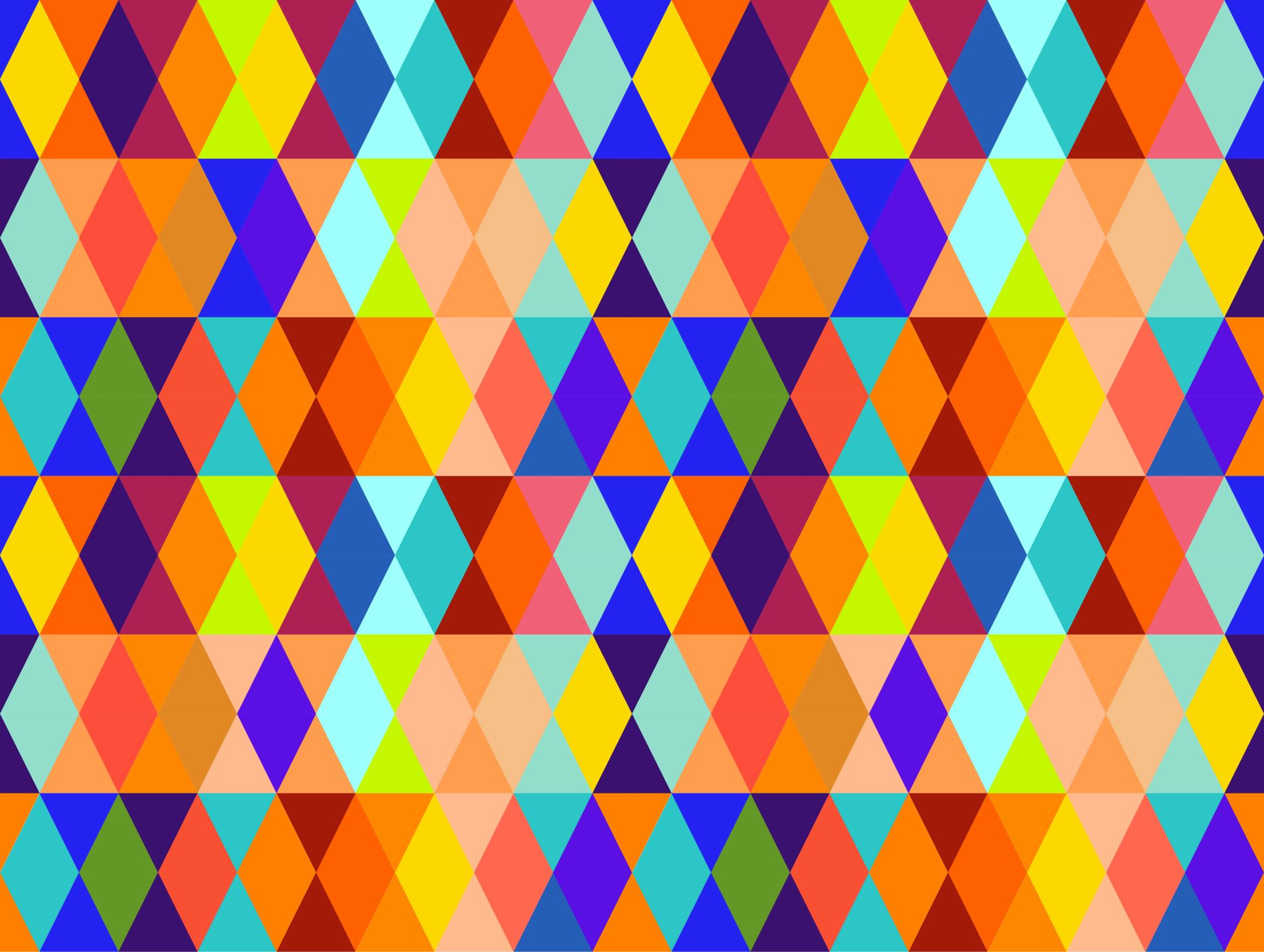 EVEN OEFENEN
1: woordenboek - 
2: paard - 
3: mens - 
4: ei - 
5: eend - 
6: ezel - 
7: koek - 
8: schrift - 
9: beker - 
10: geit -
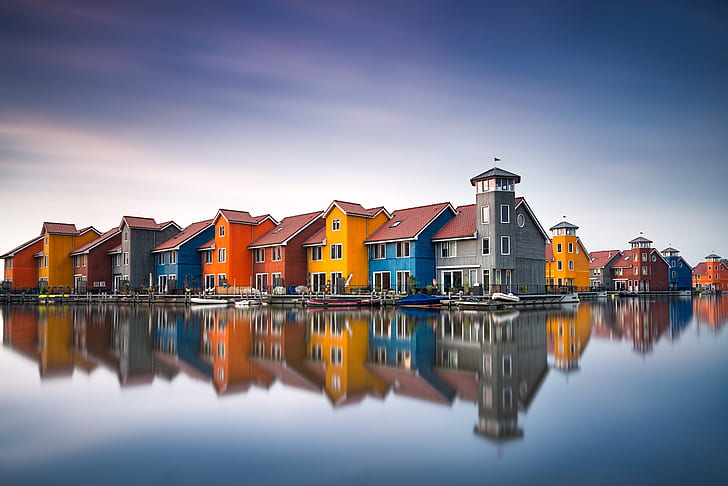 LET OP!
Le parole che terminano con –F o –S si sonorizzano al plurale e mettono –V e -Z


DIEF (ladro) > DIEVEN 
PRIJS (premio) > PRIJZEN 
SLAAF (schiavo) > SLAVEN 
GRAAF (conte) > GRAVEN 
FOTOGRAAF > FOTOGRAFEN
FILOSOOF > FILOSOFEN
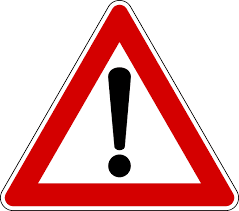 RICAPITOLANDO
PLURALE

Sostantivi con –a, -i, -o, -u, -y -------- ‘s (oma’s, baby’s, hobby’s) 
Sostantivi con –e, -é, el, em, en, er ------ s (cafés, lepels, computers, drankjes, regels) 
Tutto il resto (tranne alcune eccezioni) ------ EN 


Le sillabe aperte hanno vocali lunghe (AA, OO, UU) 
Le sillabe chiuse hanno vocali brevi
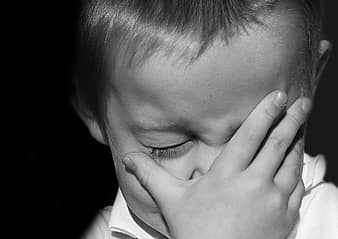 ALTRE REGOLE
Le parole con vocali brevi RADDOPPIANO la consonante finale 

MAN > MANNEN
POT > POTTEN
ZUS > ZUSSEN 
BOM > BOMMEN
VEL > VELLEN
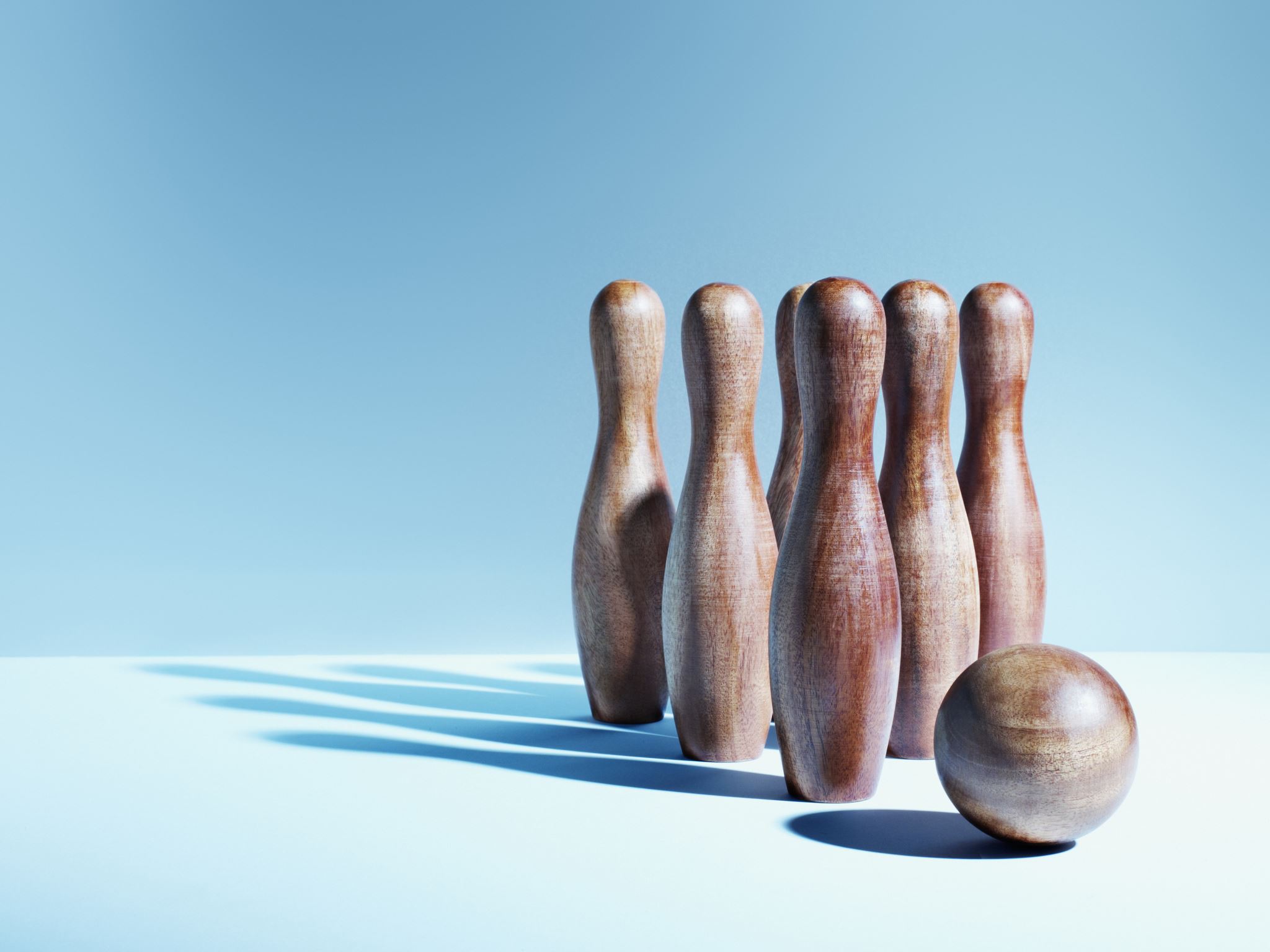 UITZONDERINGEN-heid > heden Mogelijkeid (possibilità) >mogelijkhedenVrijheid (libertà) > vrijheden-eren Ei (uova) > eieren Kind (bambino) > kinderenKalf (vitello) > kalverenVolk > volkeren
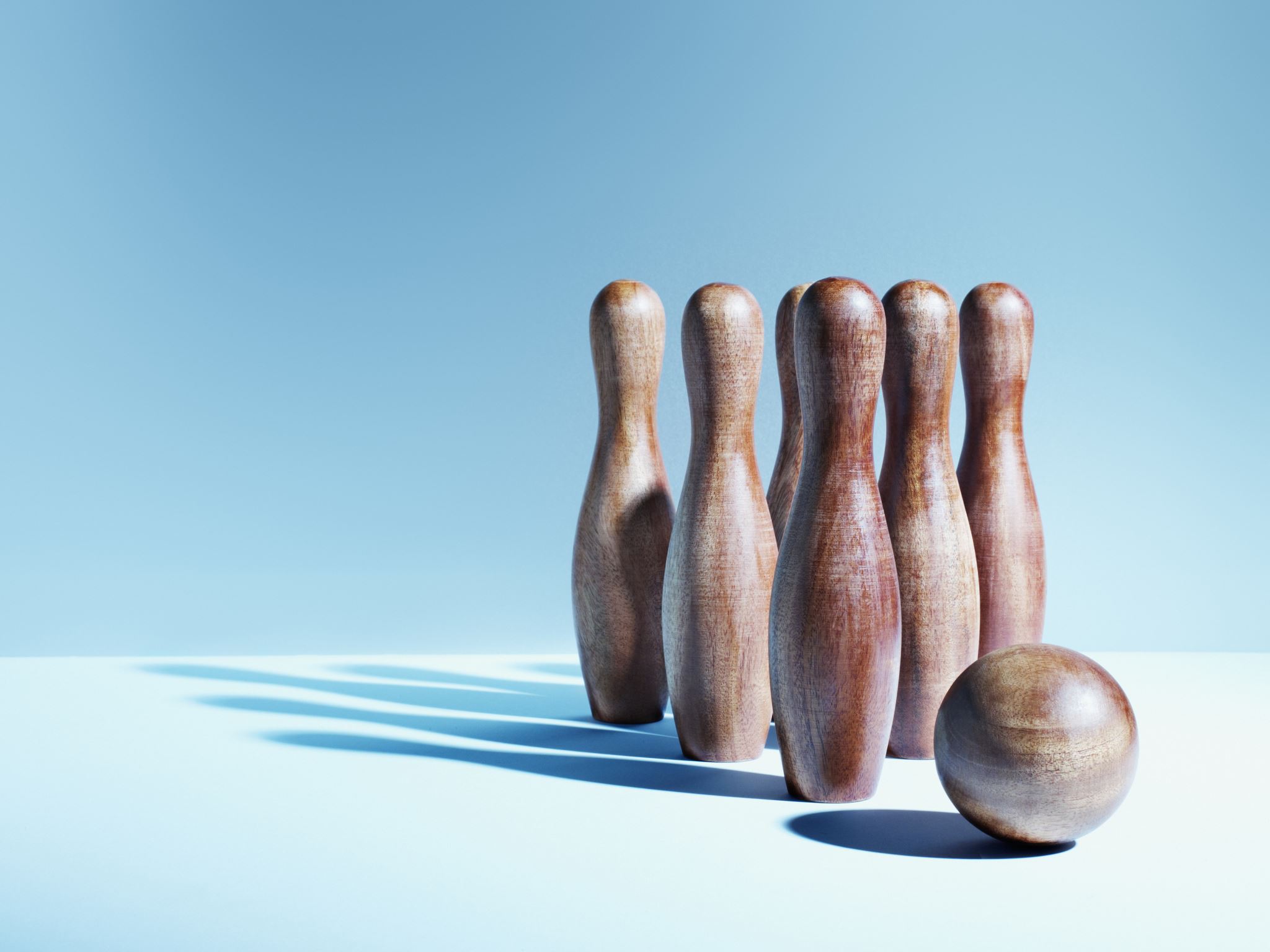 UITZONDERINGEN-LID / LEDENParlementslid > parlementsleden
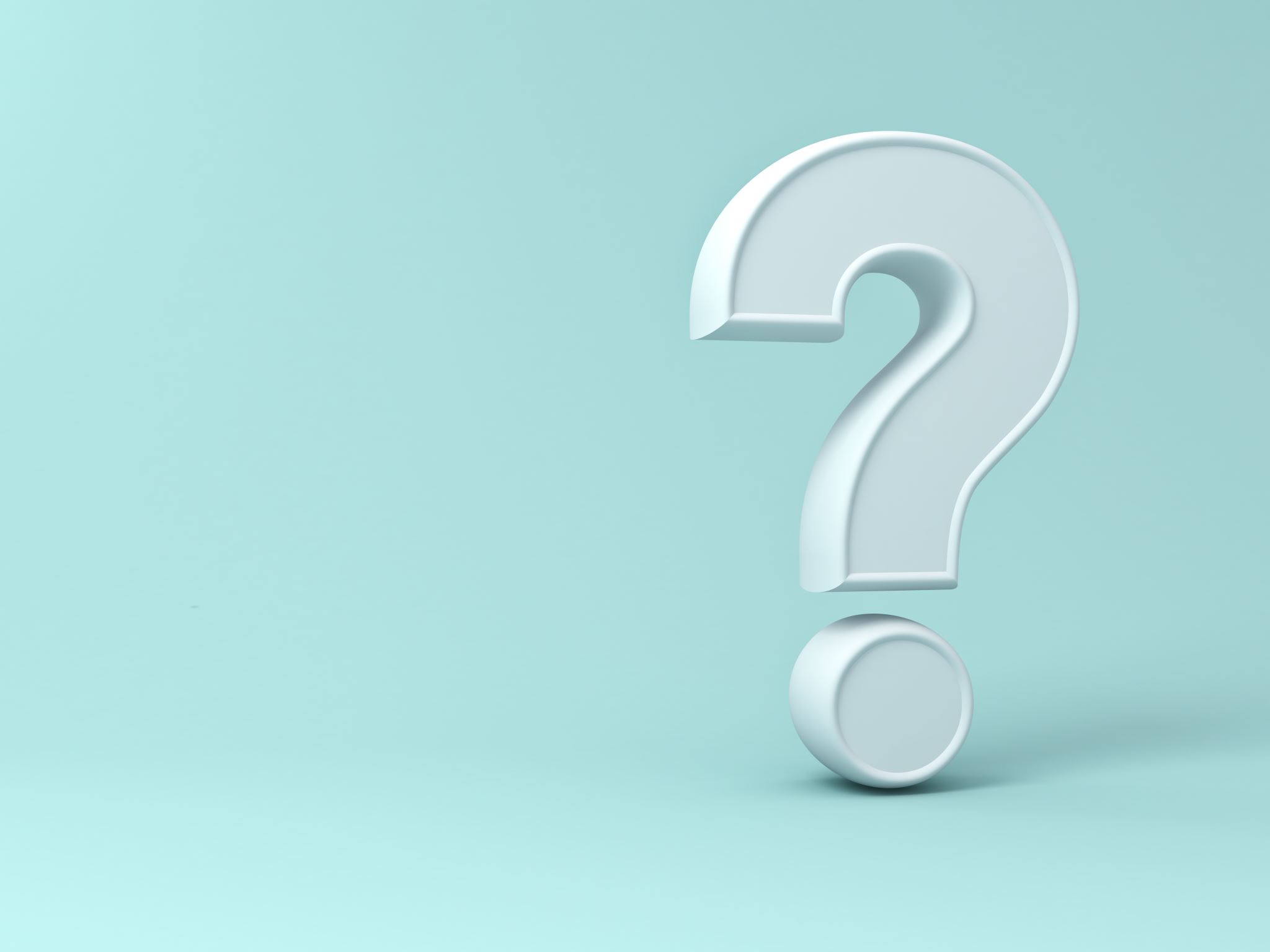 VERKLEINWOORDEN
Parole che terminano in –k, -p, -t, d prendono –je (paard – paardje)  
Parole che terminano in –m prendono –pje
Parole che terminano con –l oppure –r prendono –tje 
Allungamento vocalico (glas – glaasje)
EVEN OEFENEN
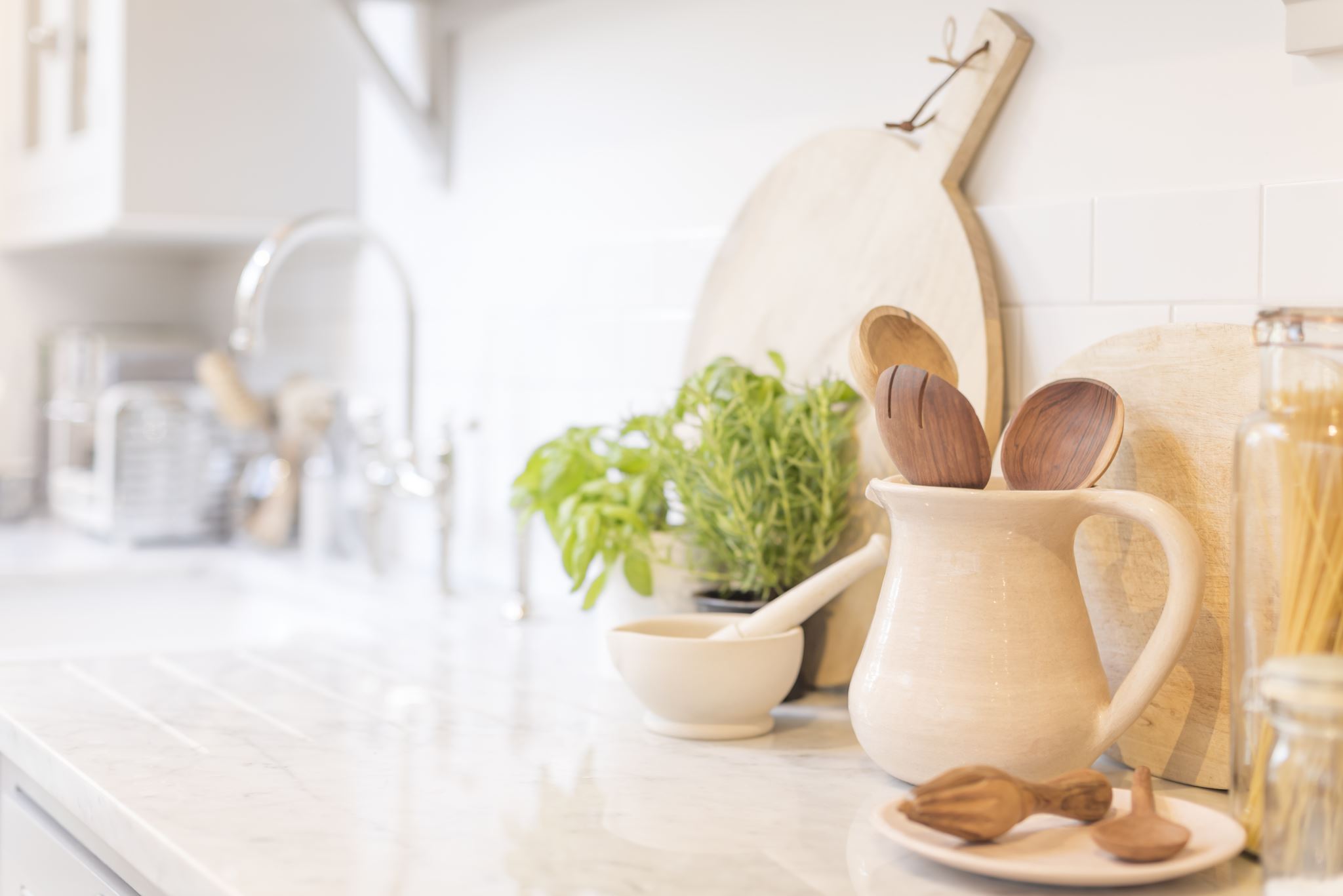 Mes (coltello) 
Vork (forchetta) 
Lepel (cucchiaio) 
Glas (bicchiere) 
Bord (piatto) 
Servet (tovagliolo) 
Brood (pane)
Ei (uovo) 
Tafel (tavolo) 
Schotel (pirofila) 
Boom (albero) 
Kast (armadio) 
Raam (finestra)
TANGCONSTRUCTIE
1. Ik graag naar Japan op vakantie gaan (willen).​2. Waar is de telefoon? Zij dringend telefoneren (moeten).​3. We elke dag een half uur studeren (moeten).​4. Je mij goed verstaan (kunnen)?​5. Ja, ik je goed verstaan (kunnen).​6. De kinderen niet naar je luisteren (willen).​7. Wij in deze wachtkamer roken (mogen)?​8. Ja hoor, u hier roken maar alleen sigaretten (mogen).​9. Hij morgen om zeven uur komen (kunnen).​10. Ze snel naar huis gaan (willen).
EZELSBRUGGETJE
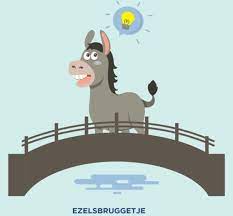 ‘T KOFSCHIP – ‘T EX KOFSCHIP (t, k, f, s, c, h, p, x) 
-te(n)
poetsen, (ver)wachten
zetten, pakken, kloppen
kapen, praten, stoten 
lachen
-de(n)
laden, landen, …
Voorbeelden
Voorbeelden - de
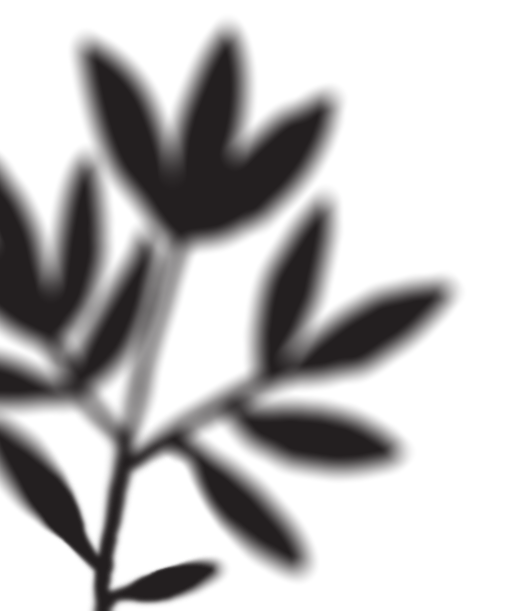 Attenzione ai verbi con le vocali lunghe
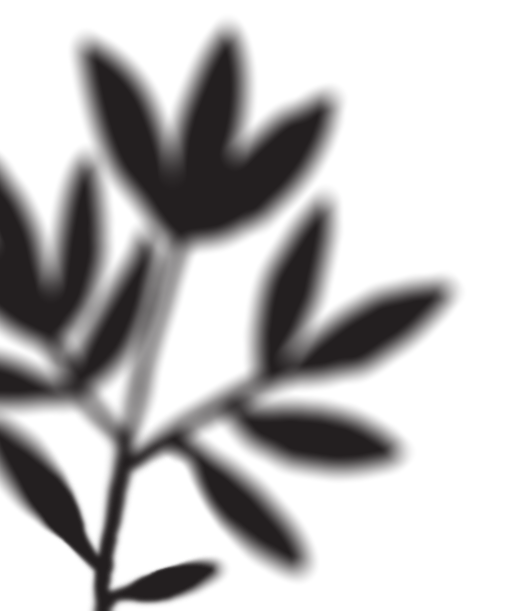 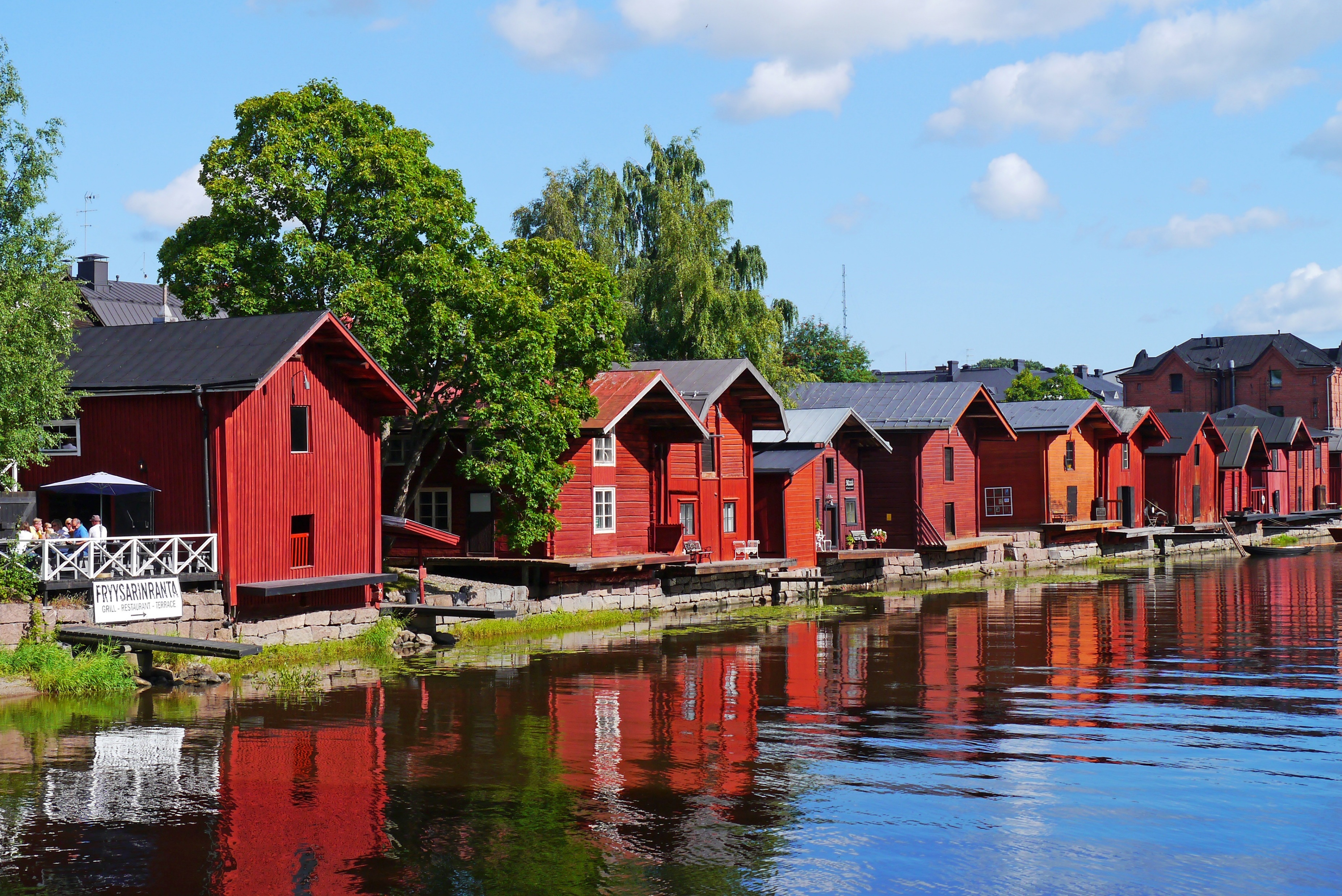 UITKIJKEN!
-v/-z!
V > F: geloven – geloofde 
Finisce con –f, ma per la desinenza del passato mi baso su ‘geloven’ 
beleven-beleefde

Z > S: vrezen - vreesde
lozen, verhuizen